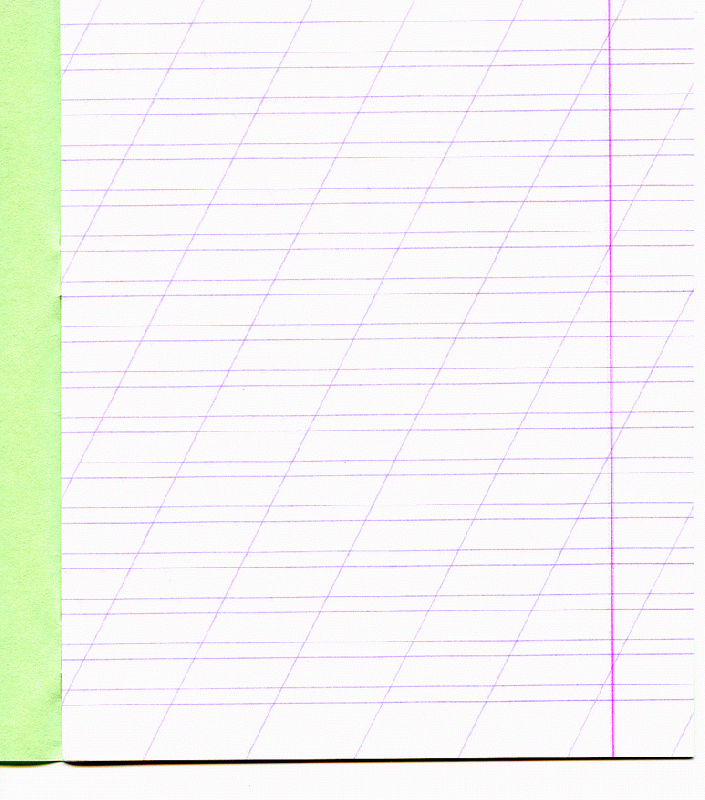 3 февраля.
Обучение грамоте.
 Письмо.
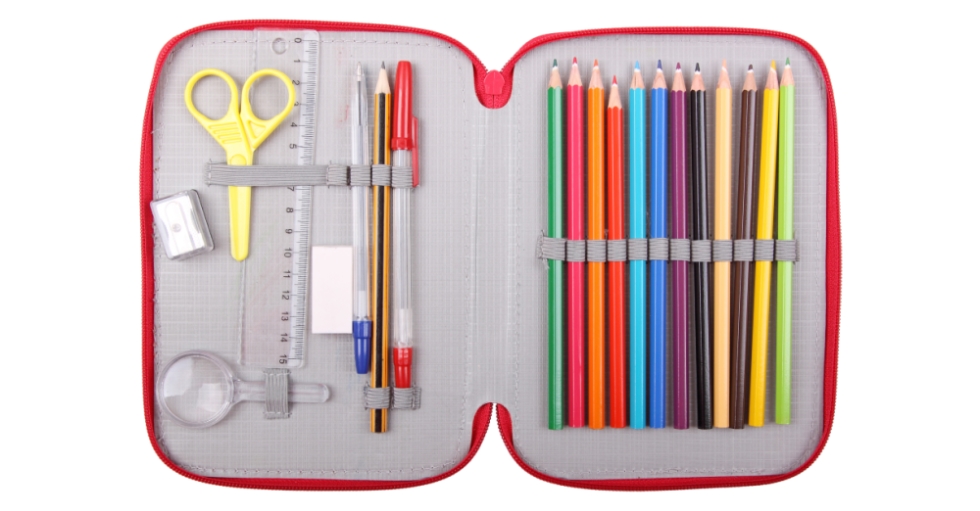 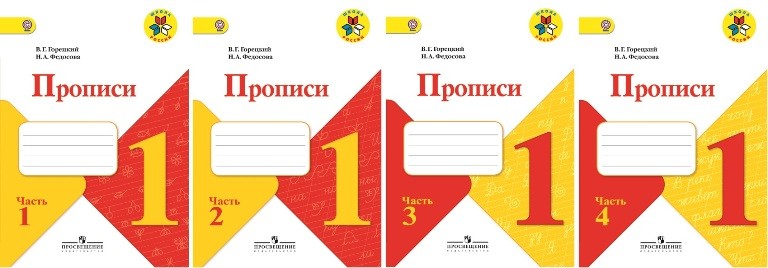 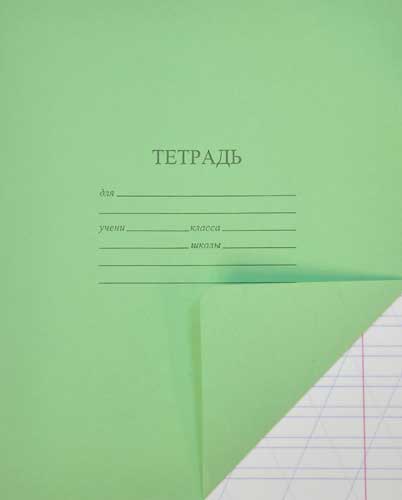 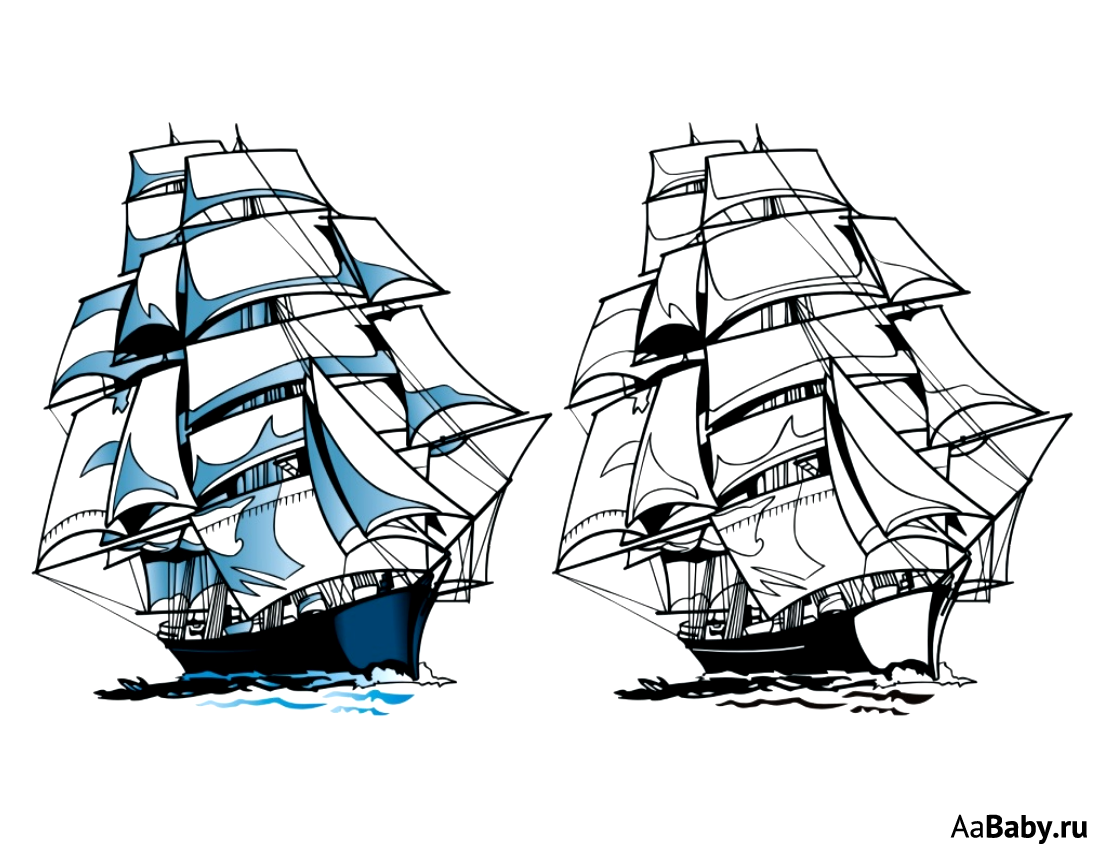 Фрегат - парусный трёхмачтовый корабль, во флоте некоторых стран - сторожевой корабль.
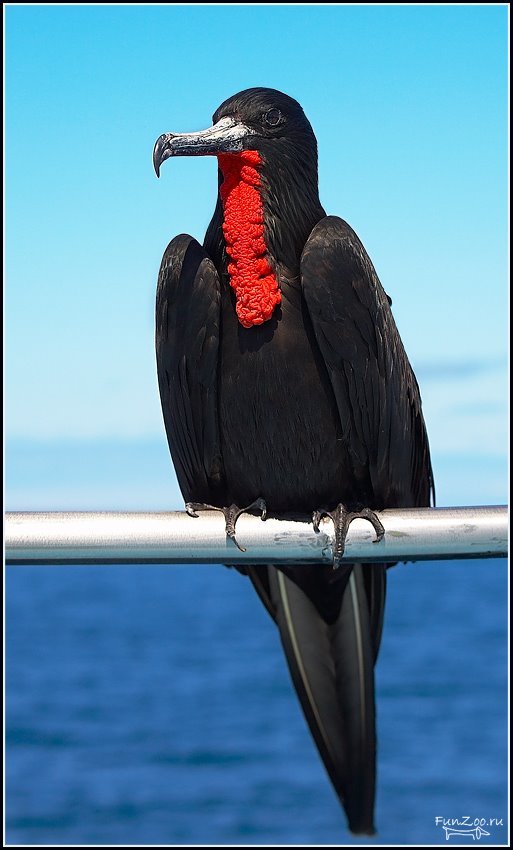 Фрегат - это морская птица с длинным хвостом и чёрным оперением.
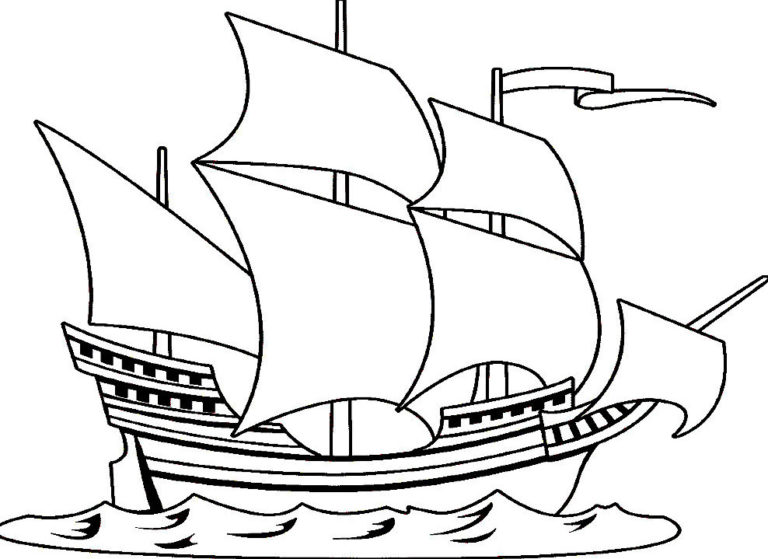 [
]
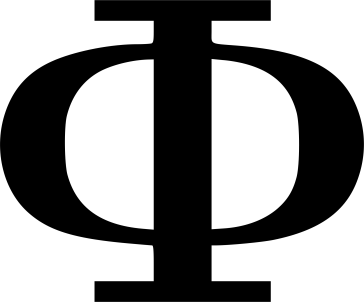 СОГЛАСНЫЙ
ПАРНЫЙ
ТВЕРДЫЙ МЯГКИЙ
ГЛУХОЙ
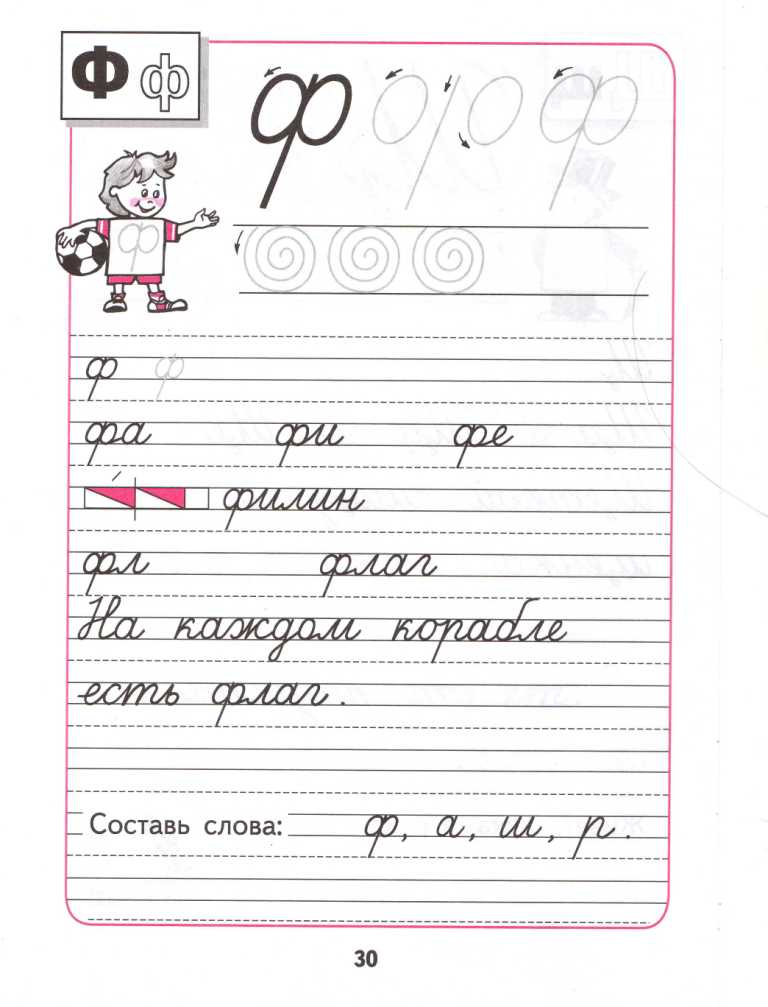 составить алгоритм написания строчной буквы ф;
научиться каллиграфически  писать строчную букву ф;
изучить соединения со строчной буквой ф;
повторить звуко-буквенный анализ слов;
повторить написание уже изученных букв.
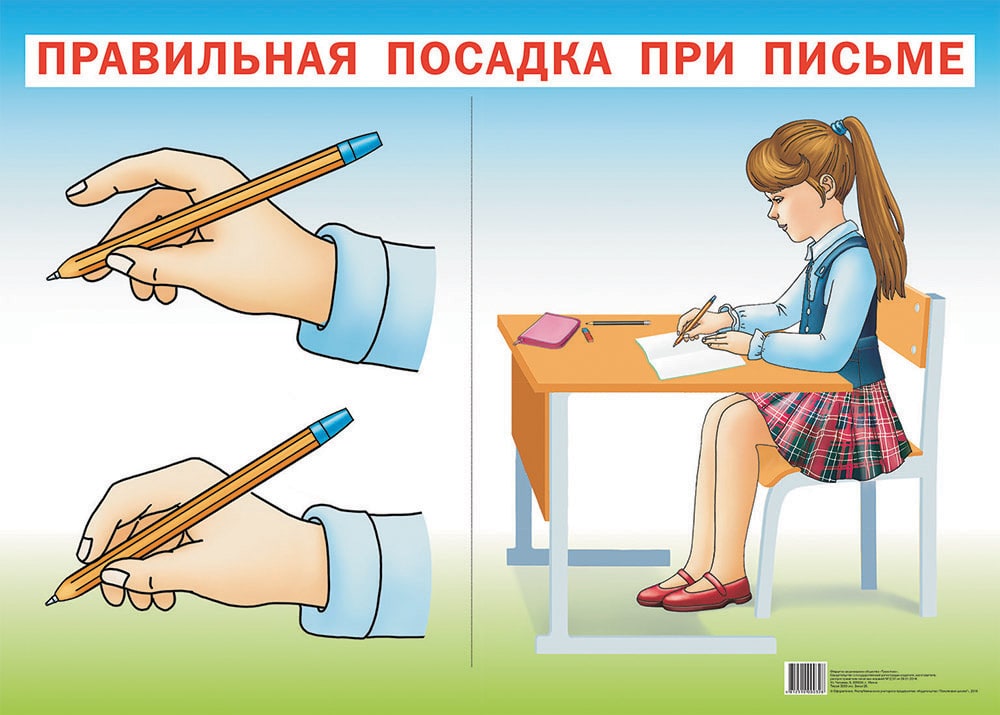 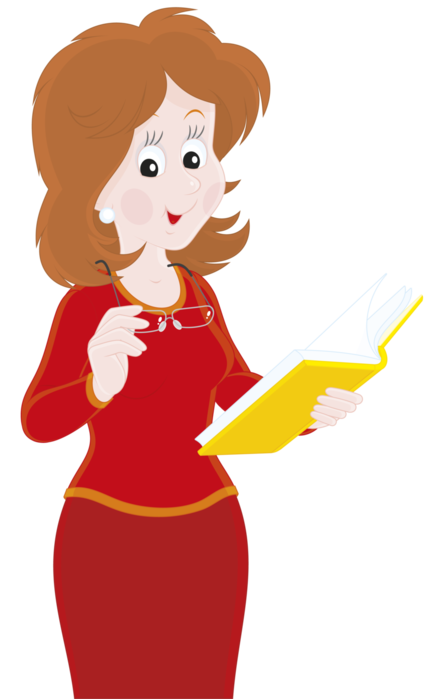 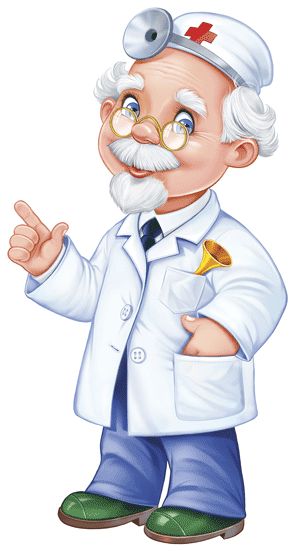 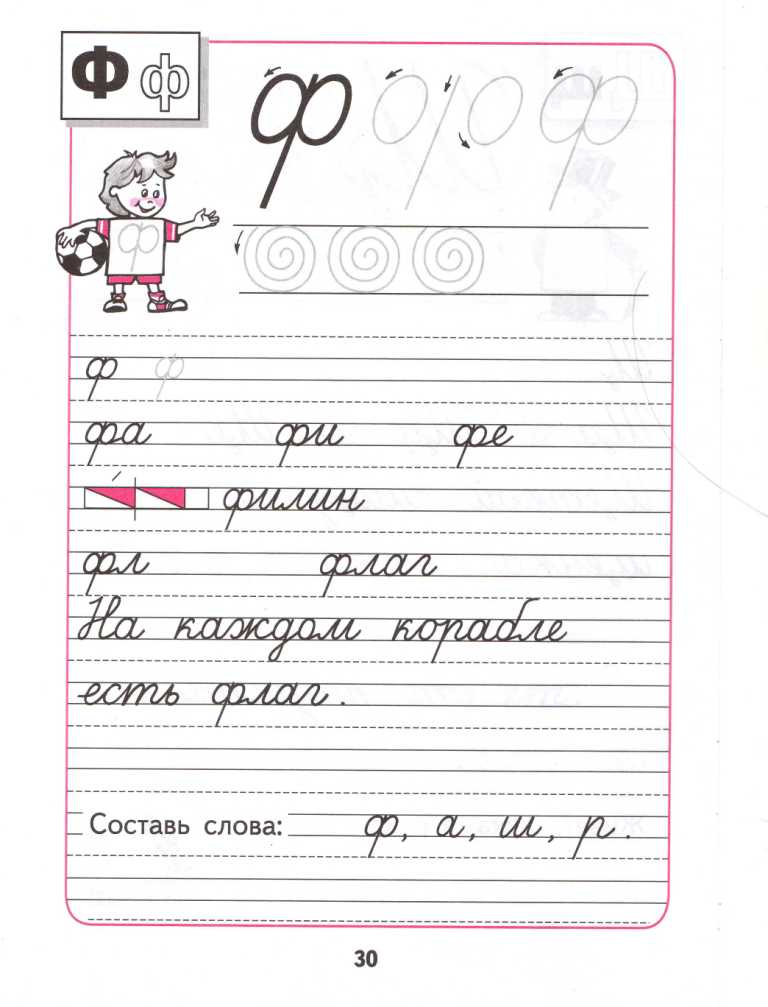 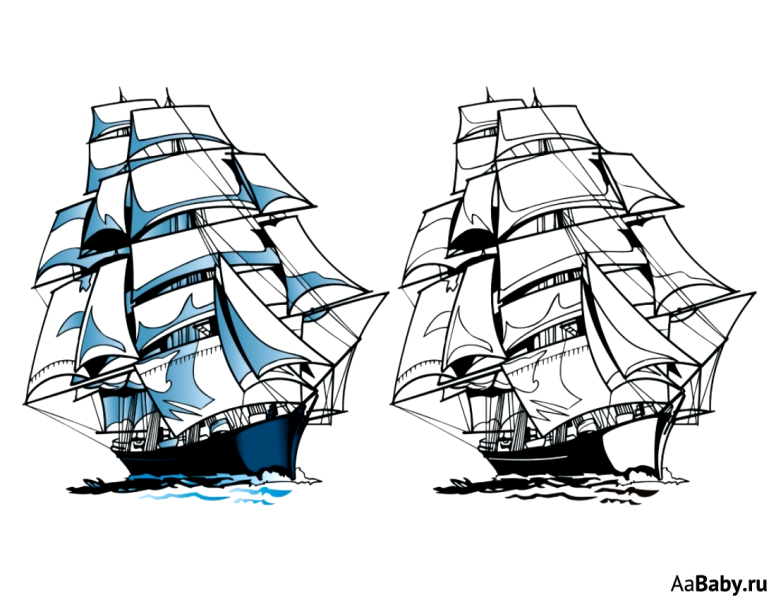 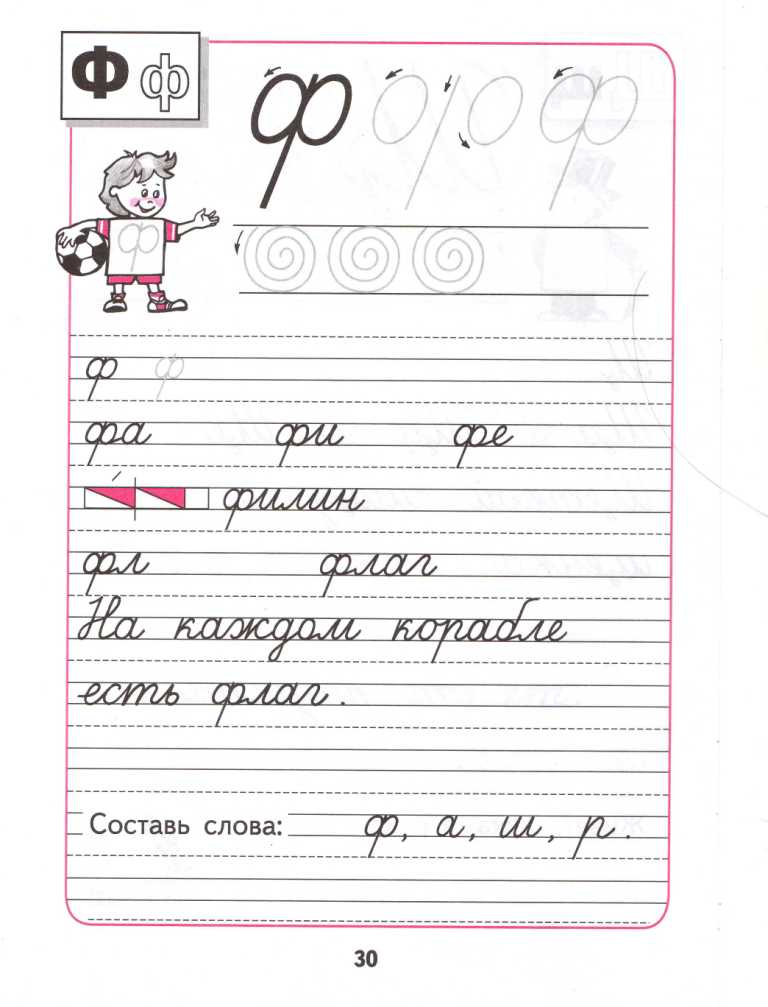 - нижнее соединение
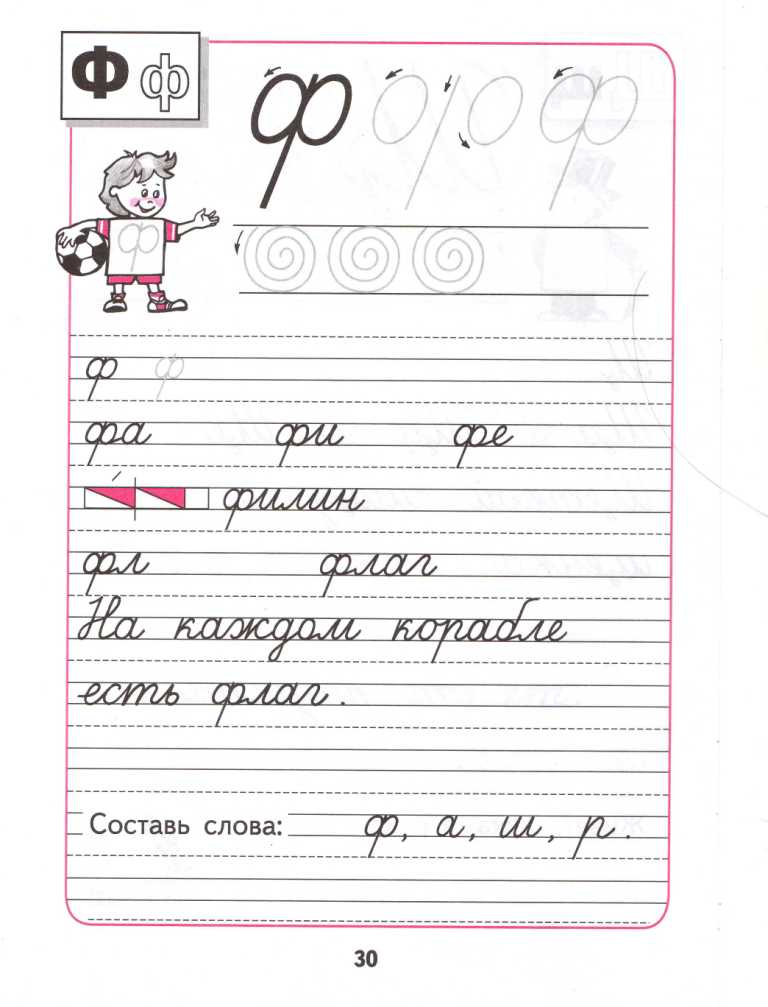 - верхнее соединение
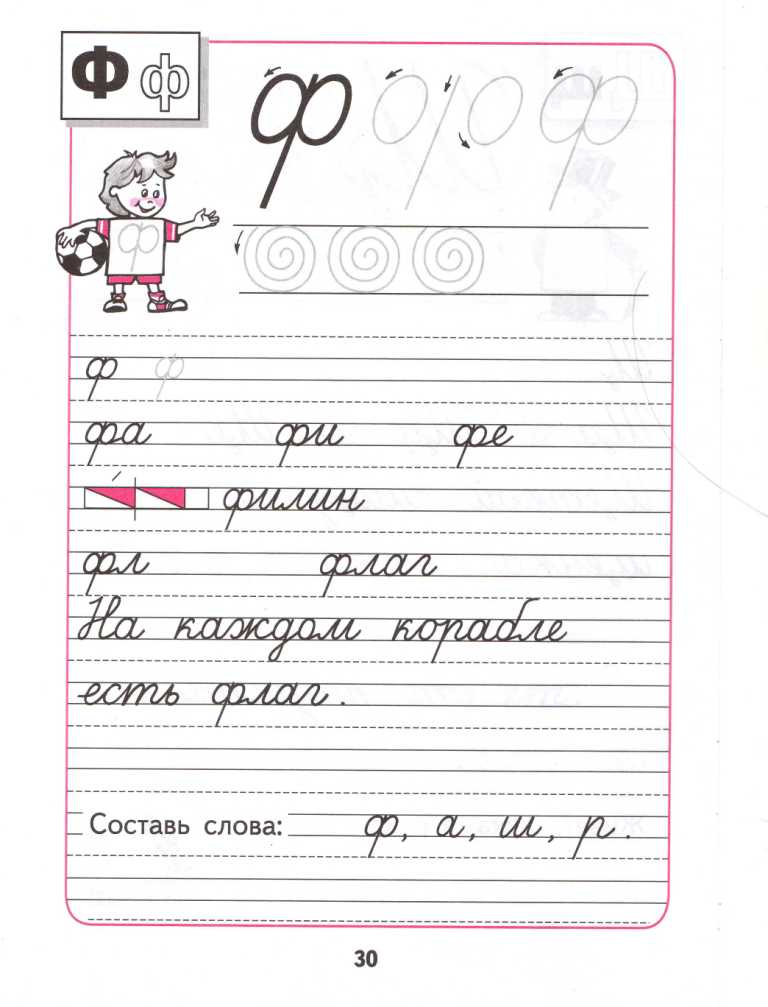 - нижнее соединение
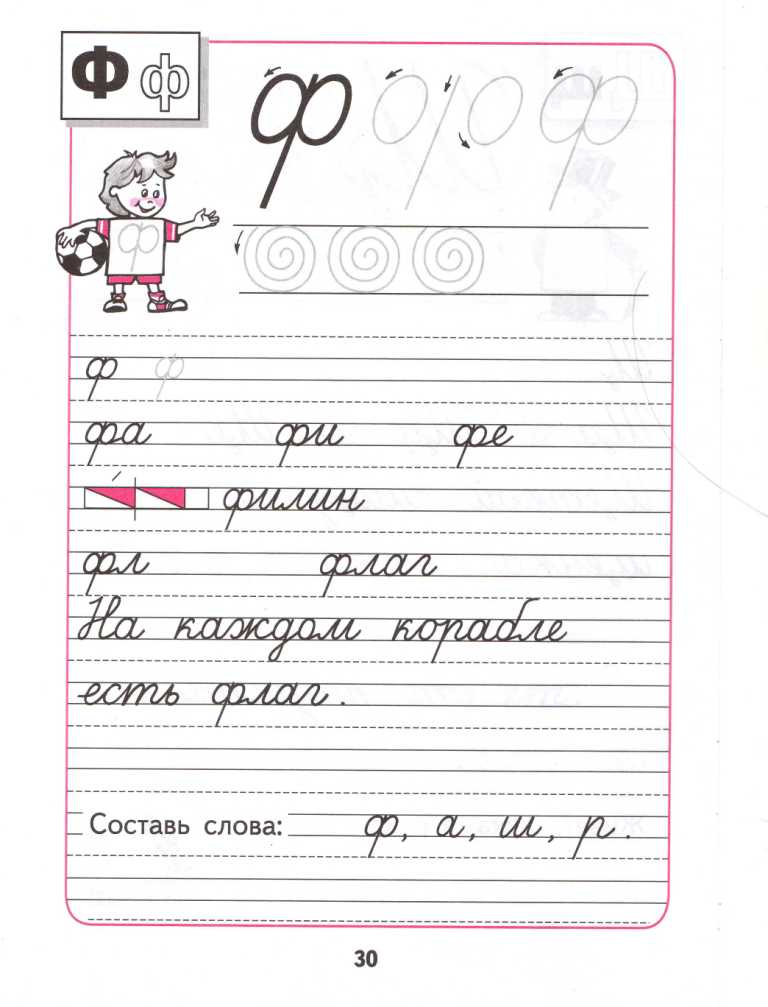 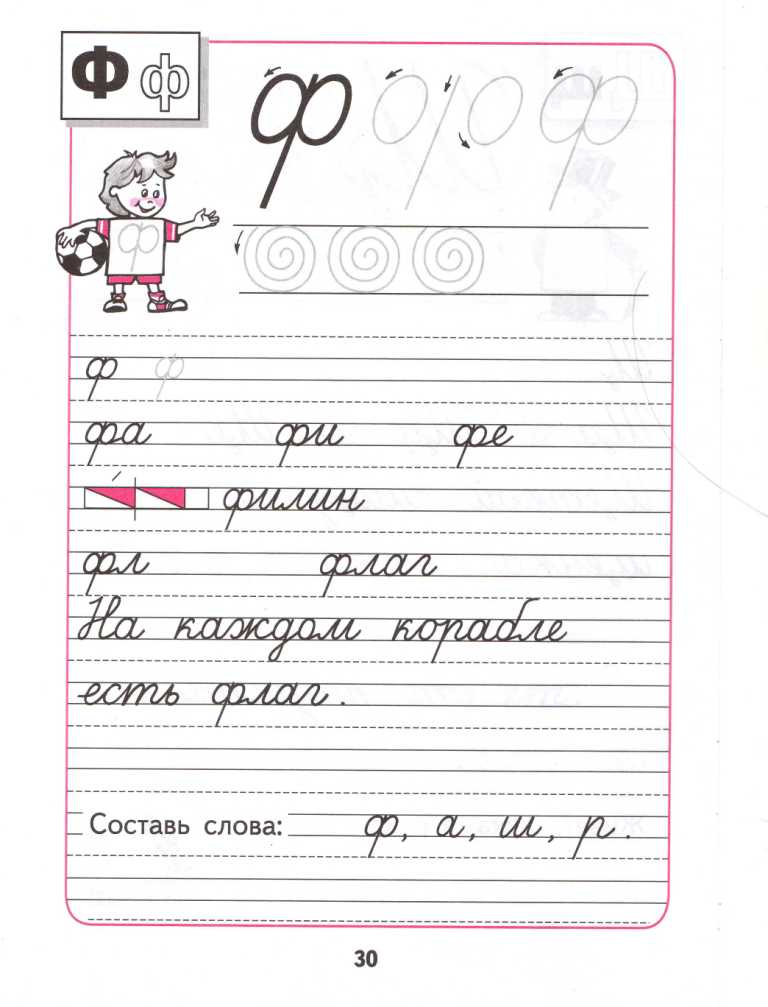 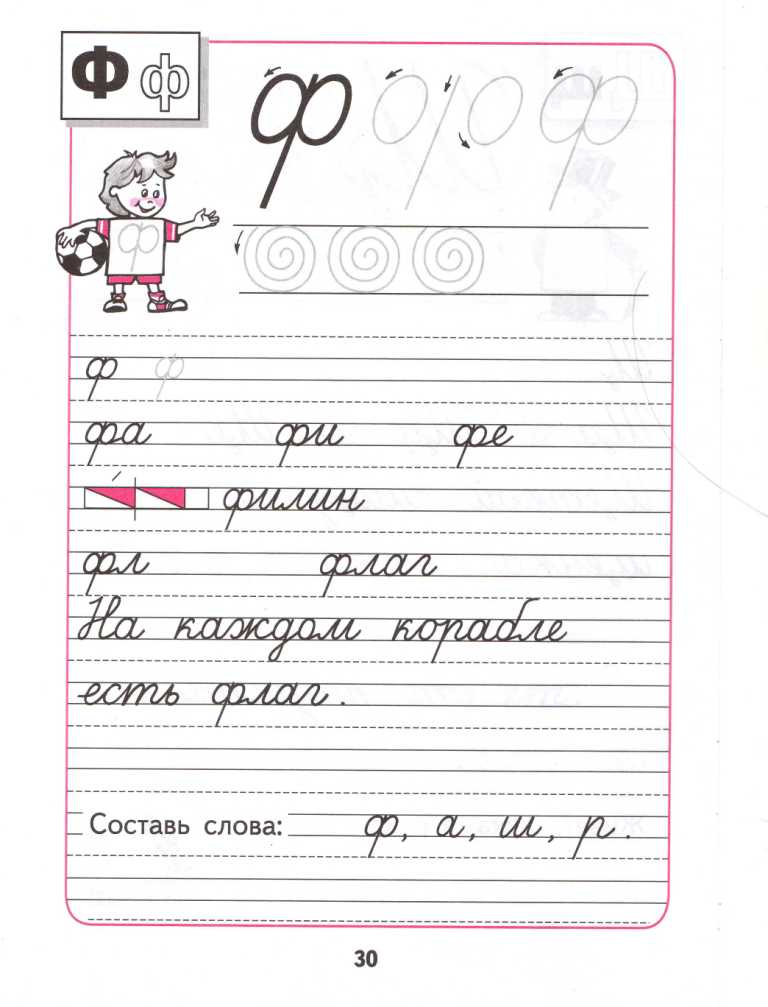 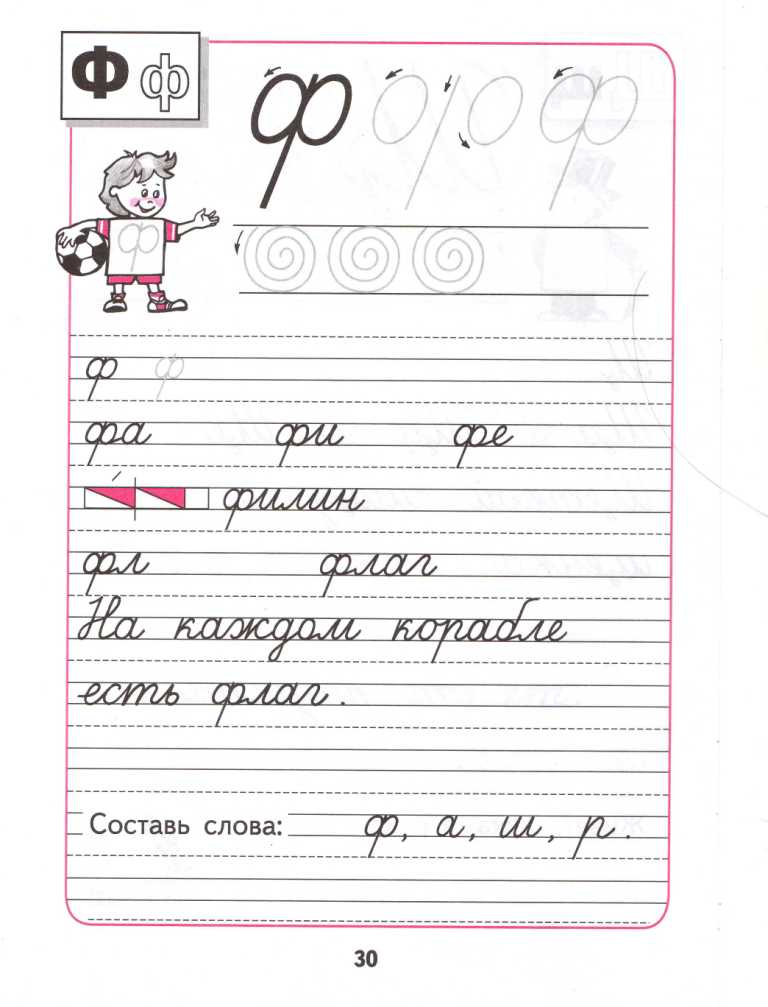 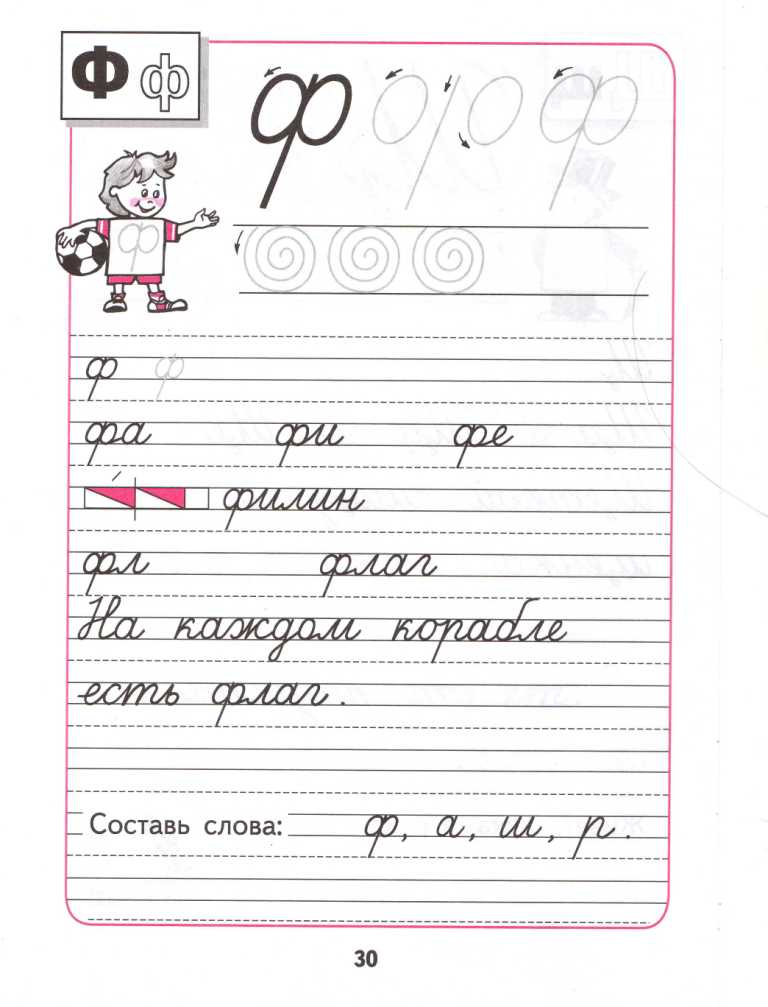 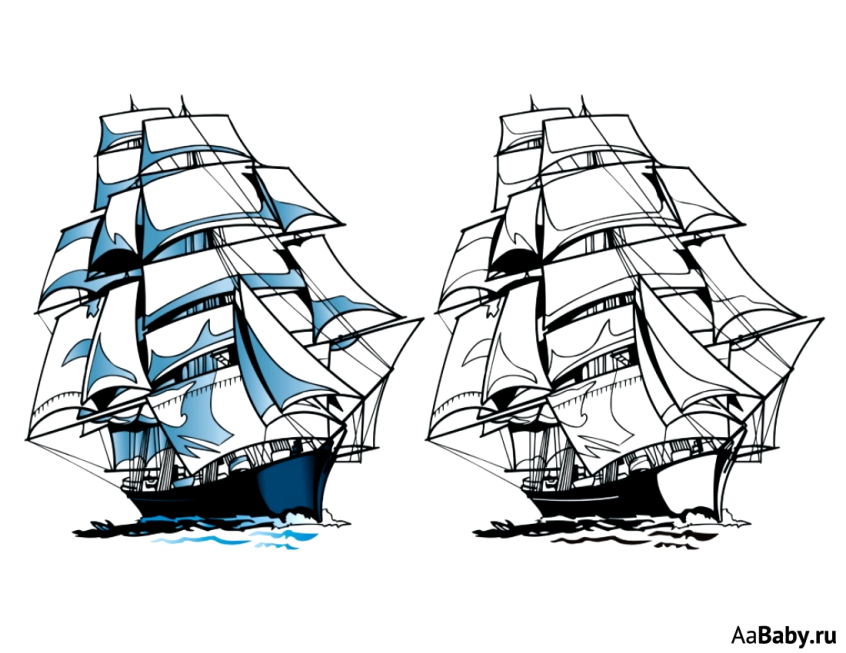 ПАЛЬЧИКОВАЯ ГИМНАСТИКАМОСТИК НАД РЕКОЙ
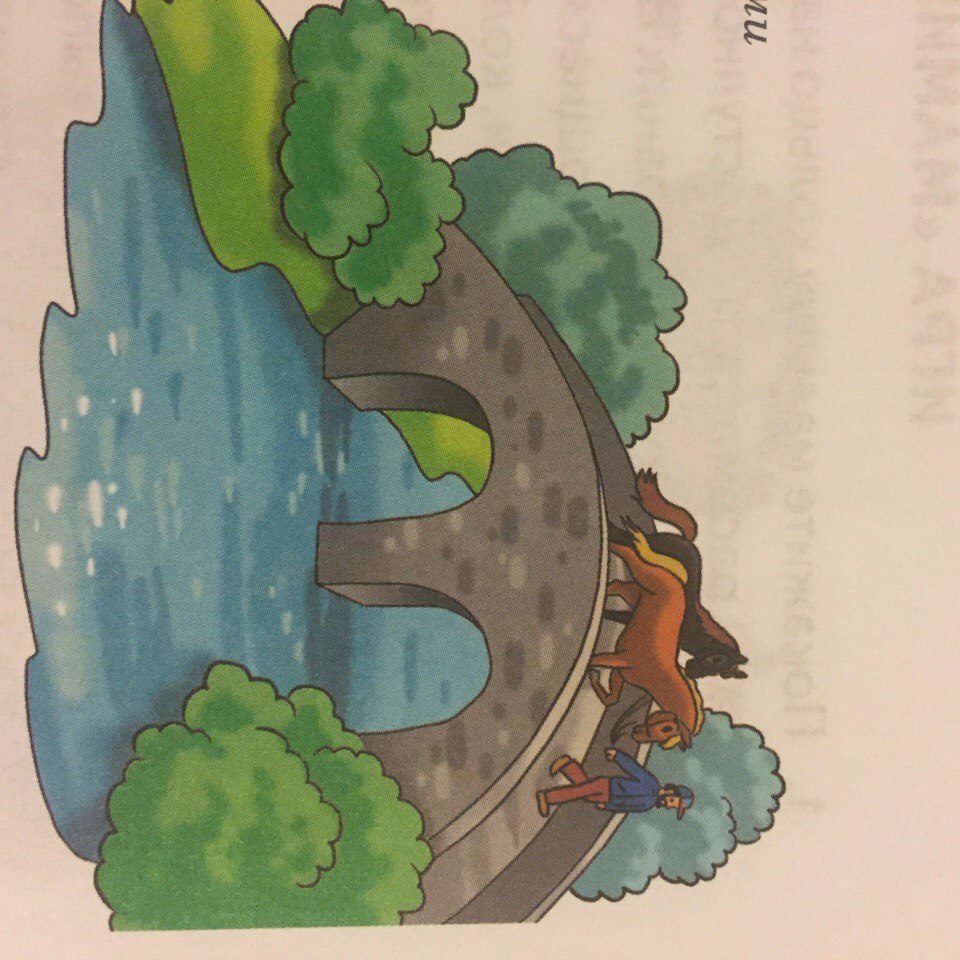 Над бурливою рекой 
(несогласованные движения пальцами
на обеих руках)
Мост построим мы большой
(«мост»)
Люди по нему пойдут
 («человечки» обеими руками)
И лошадок поведут 
(«лошадки» обеими руками)
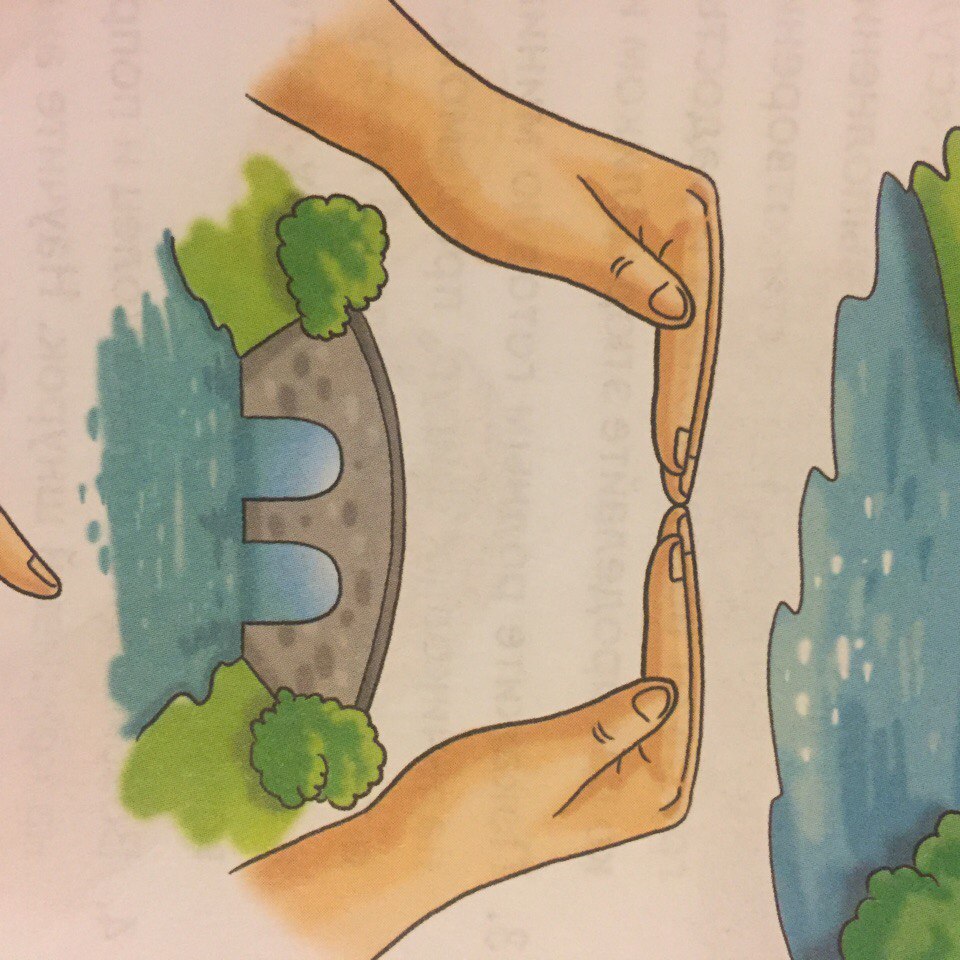 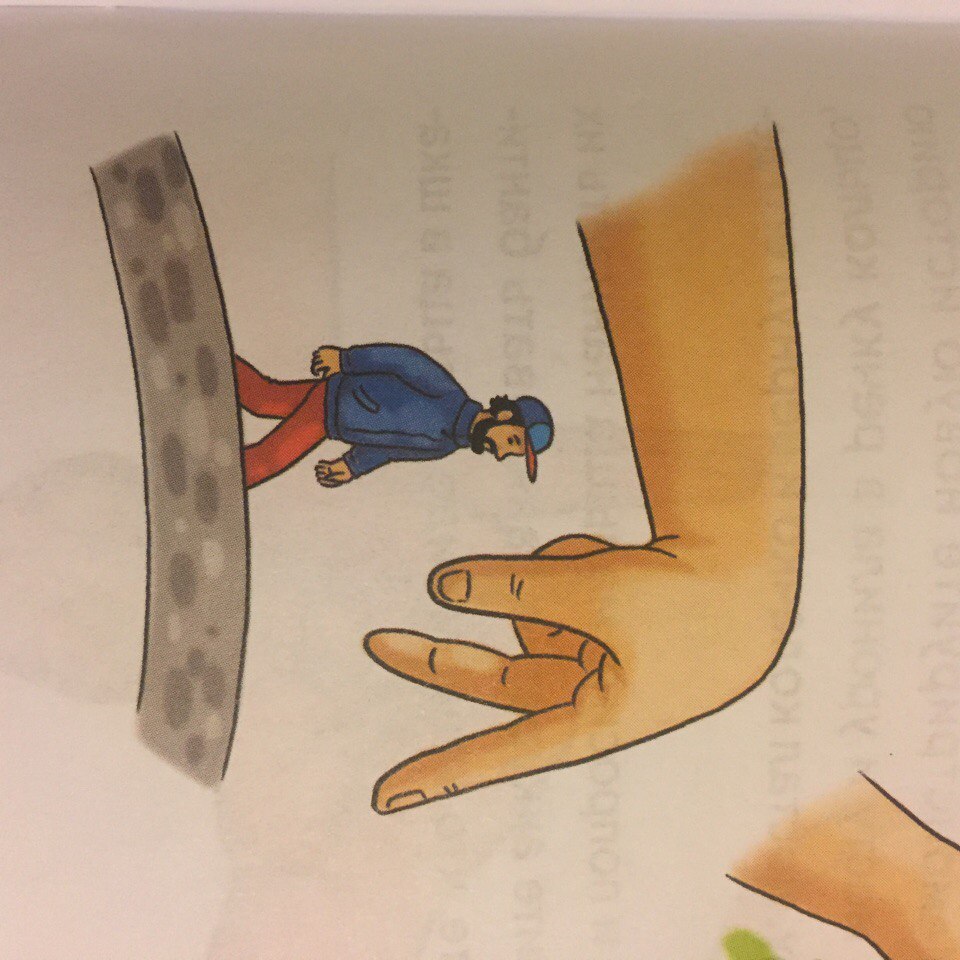 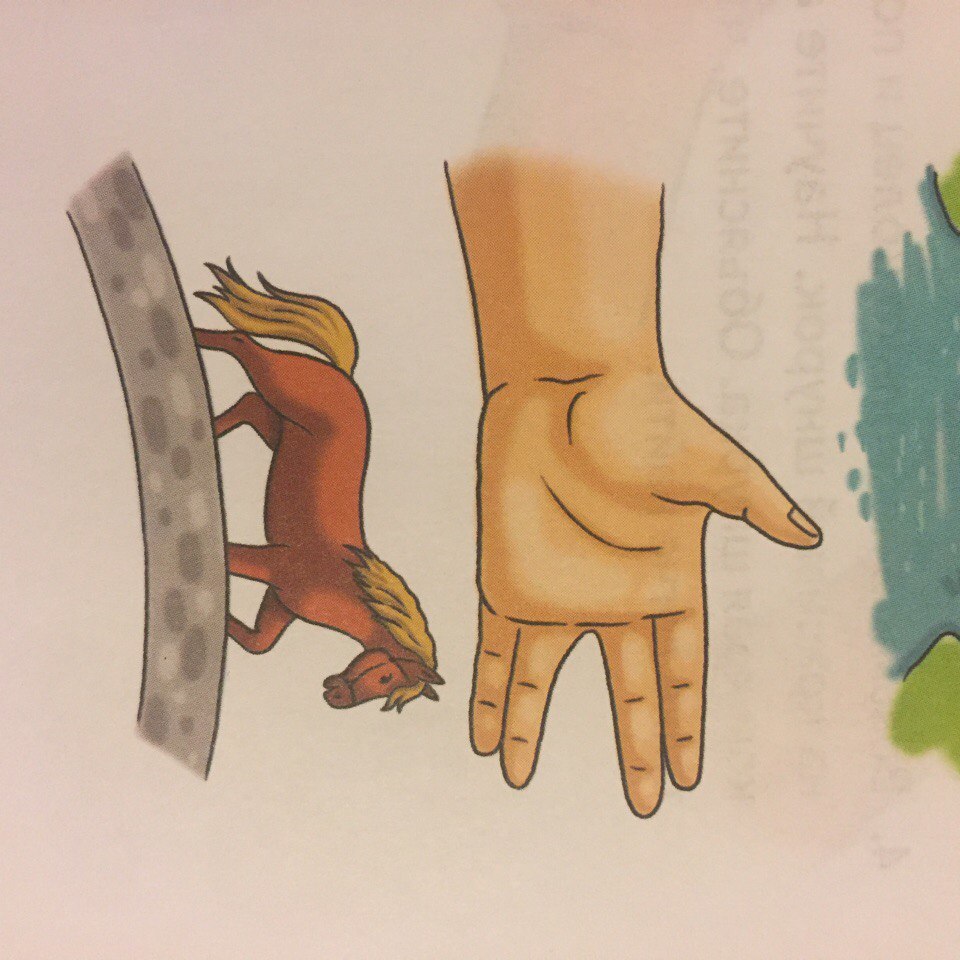 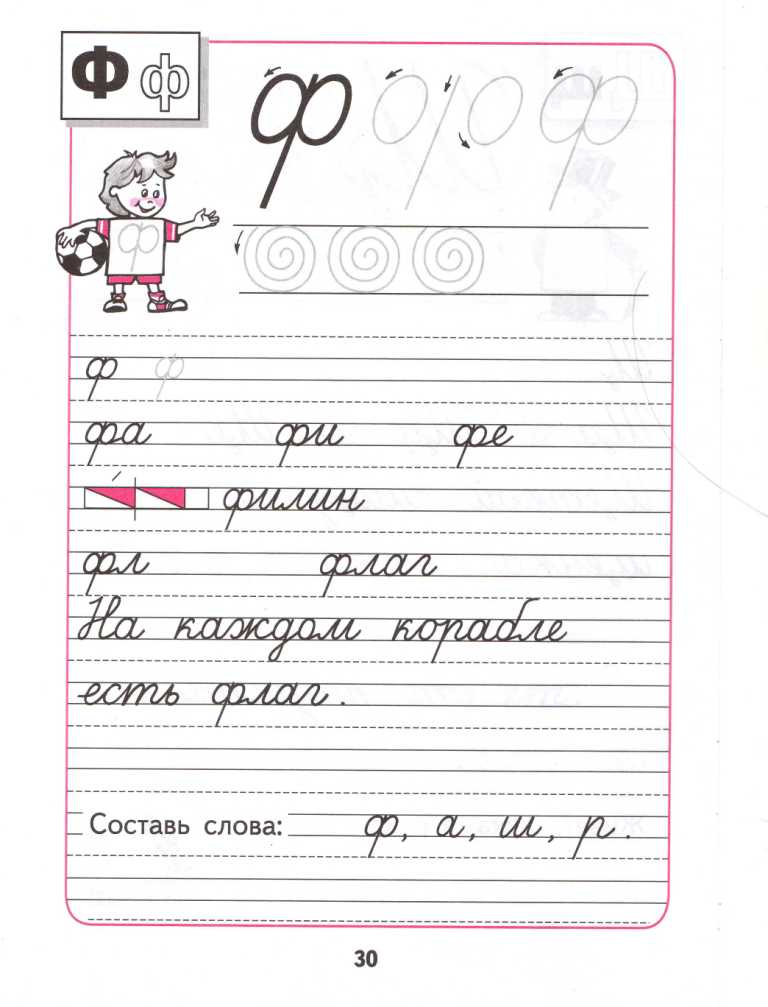 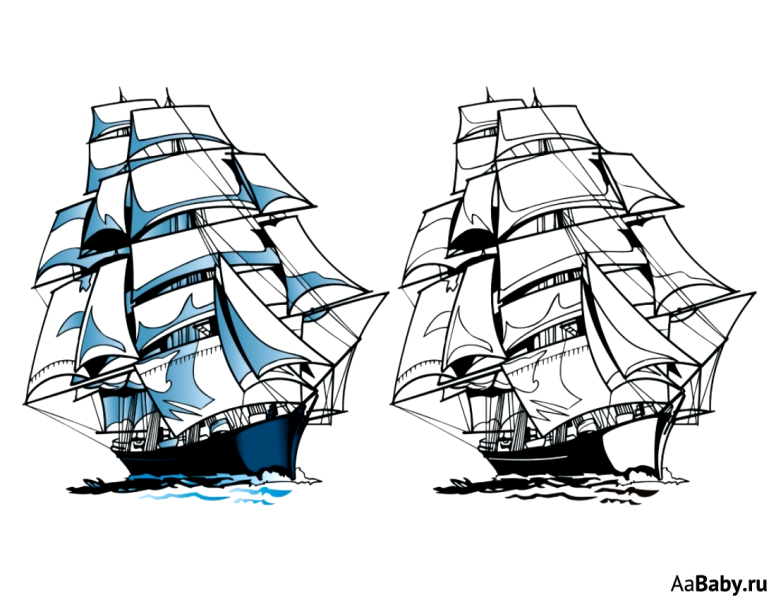 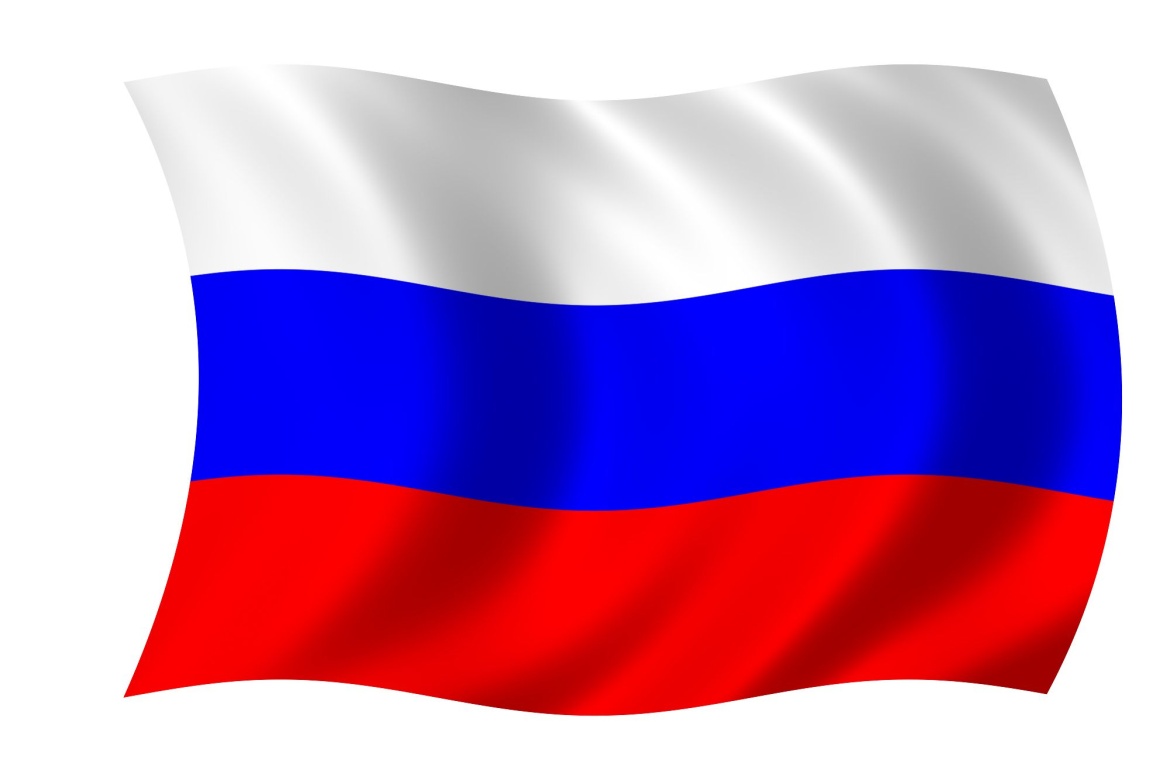 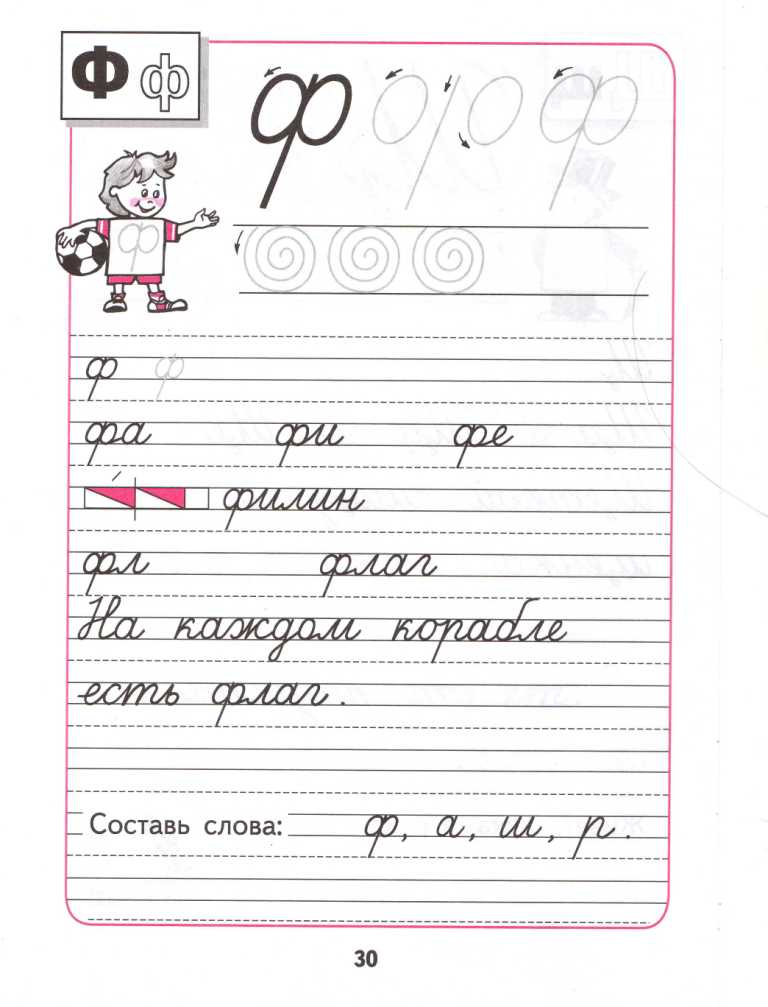 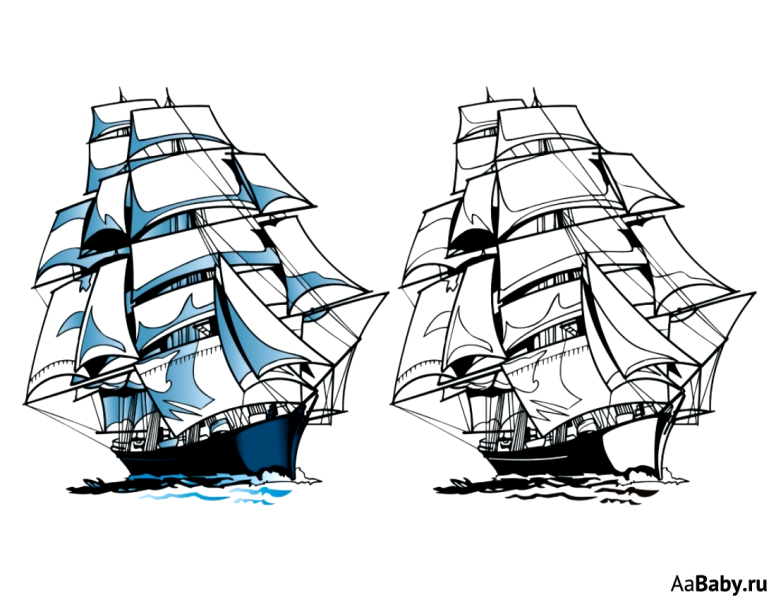 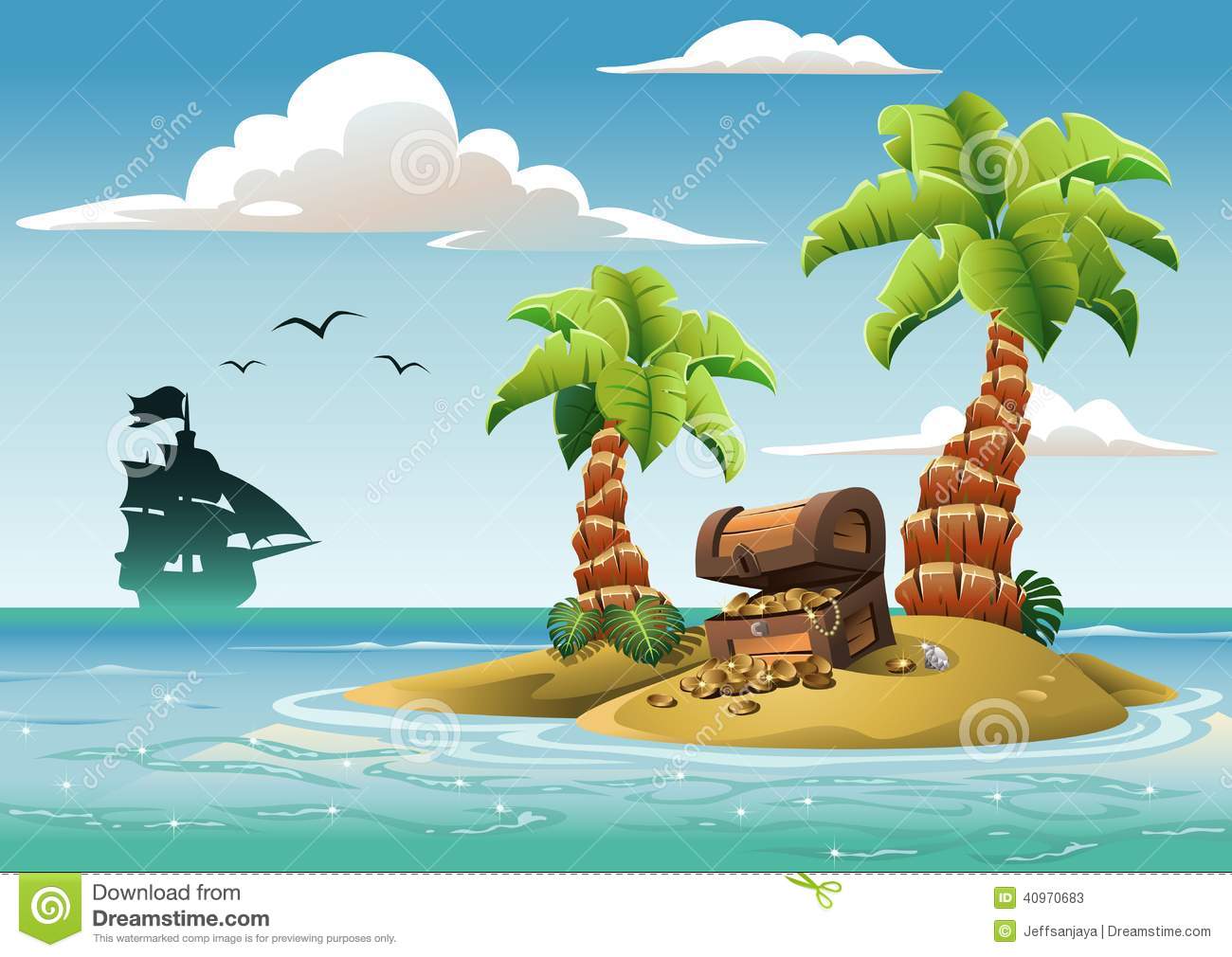 Ф
СПАСИБО ЗА УРОК!
ВЫ БОЛЬШИЕ МОЛОДЦЫ!
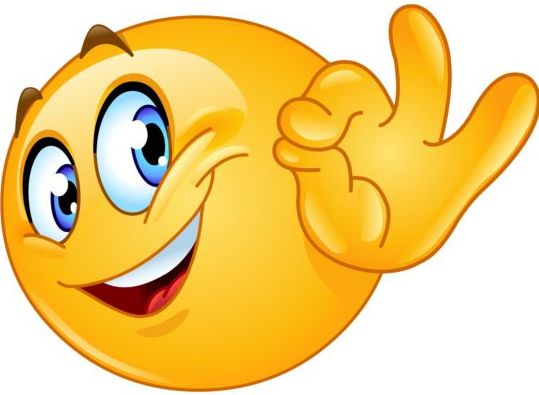